Résumé des outils et des flux de donnéesPourquoi utiliser modelés?
Les différents outils et fonctions
Pull from DHIS to ADR
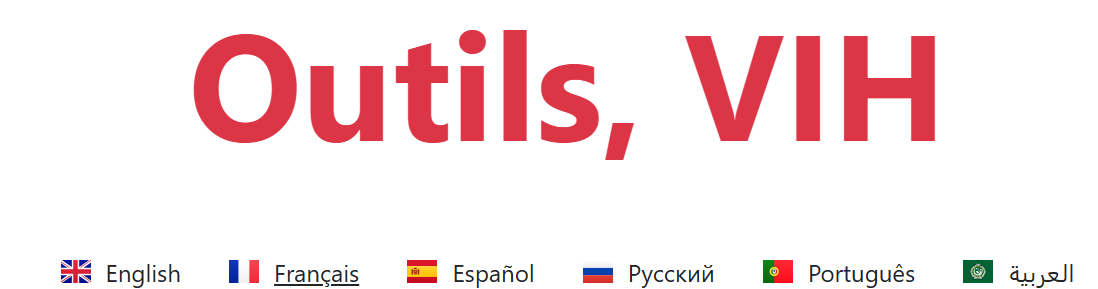 https://hivtools.unaids.org/
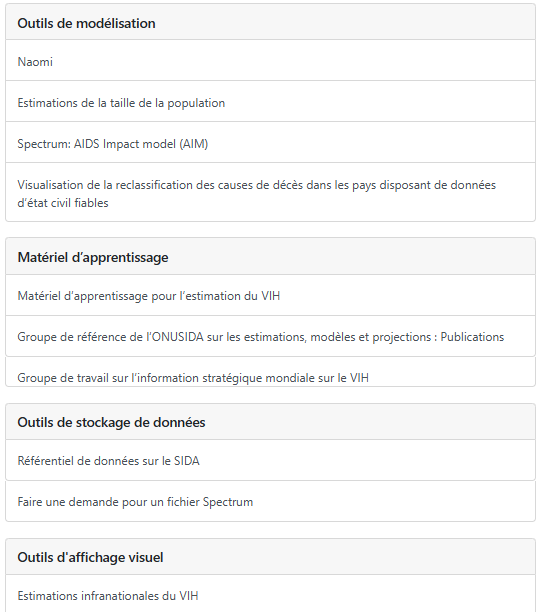 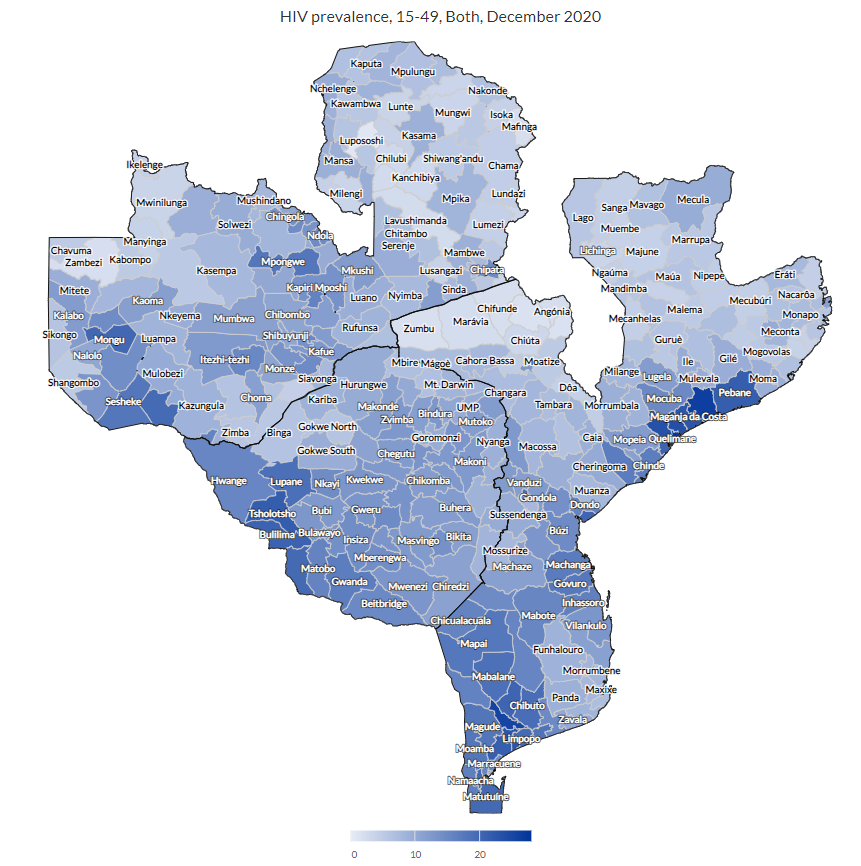 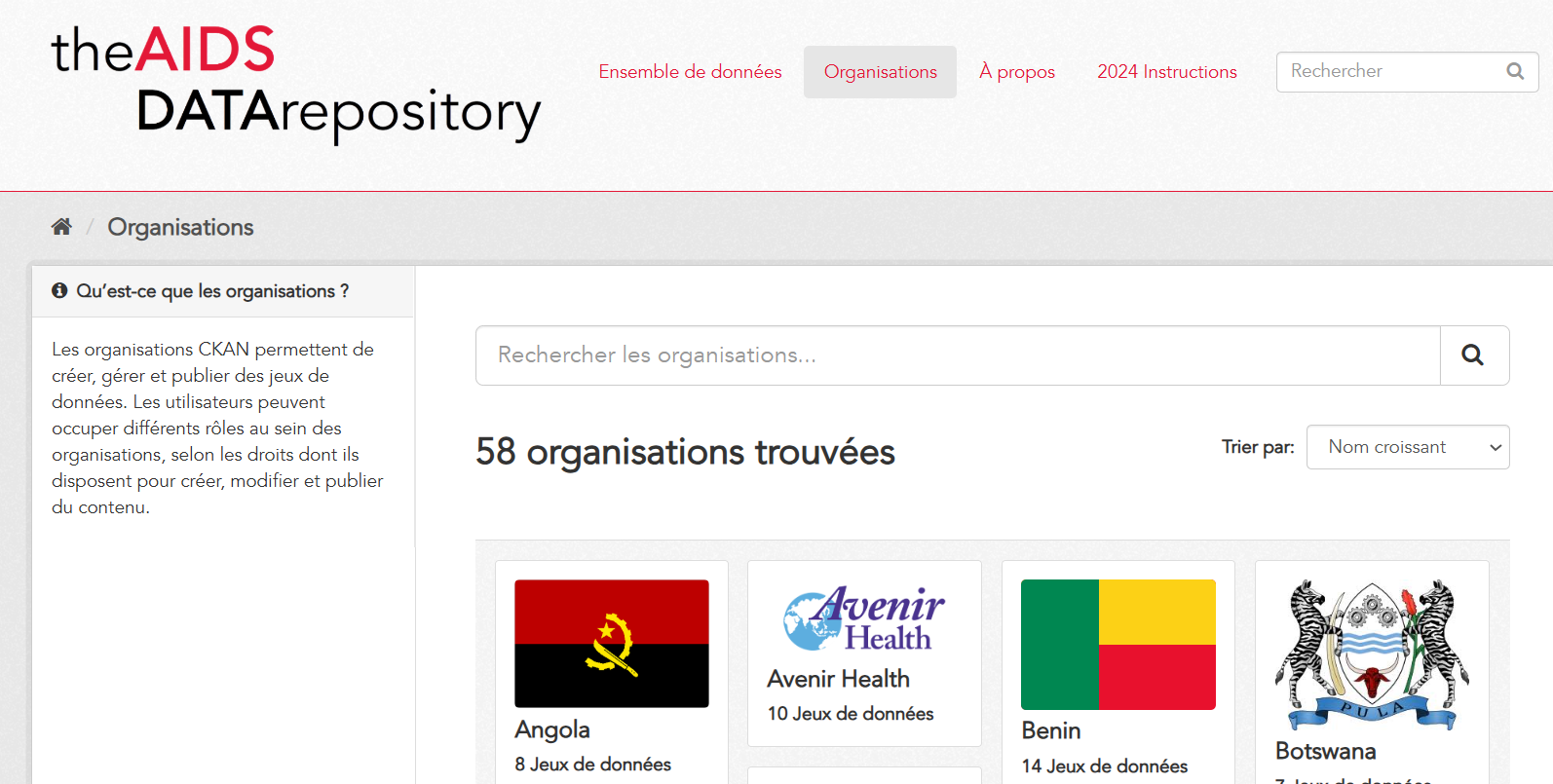 Le Référentiel de données sur le SIDAAIDS Data Repository (ADR)
39 pays utilisent désormais les effets indésirables pour gérer leurs estimations du VIH
Liens automatisés vers l’extraction DHIS pour 17 d’entre eux
[Speaker Notes: The AIDS Data Repository is a tool to store and manage core data inputs and outputs that are used in the HIV estimation process

Data storage and management 
Currently this includes data for 
HIV subnational estimates
Boundary files, survey datasets, program data (ART, ANC), Spectrum file, Population data
2. VMMC data sets
Automated data transfer functions
Currently this includes automated links to DHIS
Pulls in ART and ANC program data formatted to a template required for analysis in Naomi]
ADR aide les équipes à gérer leurs fichiers de données et est interopérable avec Naomi pour examiner les tendances et générer des estimations infranationales.
Créer un compte ADR 
Pour accéder aux comptes spécifiques à un pays, une demande devra être faite
Dans Naomi : Tous les utilisateurs auront accès à un fichier de test « Antarctique »
Sur la page de votre pays, vous trouverez un dossier contenant les ensembles de données nécessaires pour générer vos estimations nationales et infranationales.
Les équipes d’estimations par pays mettront à jour les principaux fichiers d’entrée de données
Spectrum, TARV, CPN, dépistage du VIH
Ils doivent également examiner et confirmer qu'aucune modification n'est nécessaire à leurs fichiers géographiques, d'enquête et de population.
Les pays qui génèrent des estimations VMMC devront également mettre à jour ce fichier.
Le Référentiel de données sur le SIDAAIDS Data Repository (ADR)
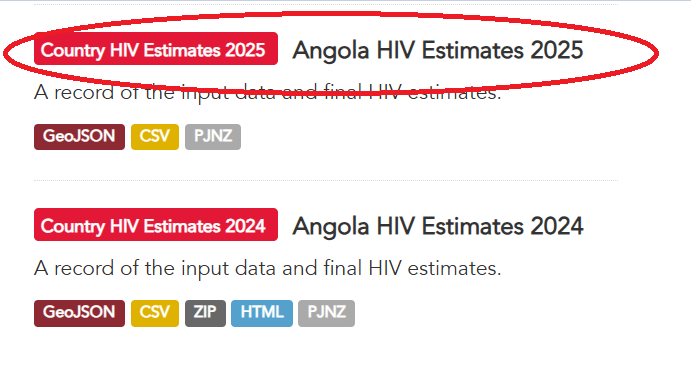 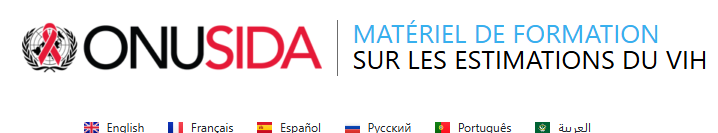 Matériel de formation
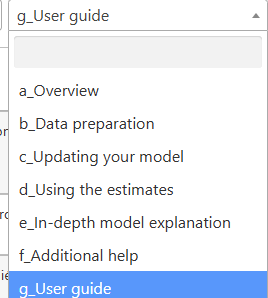 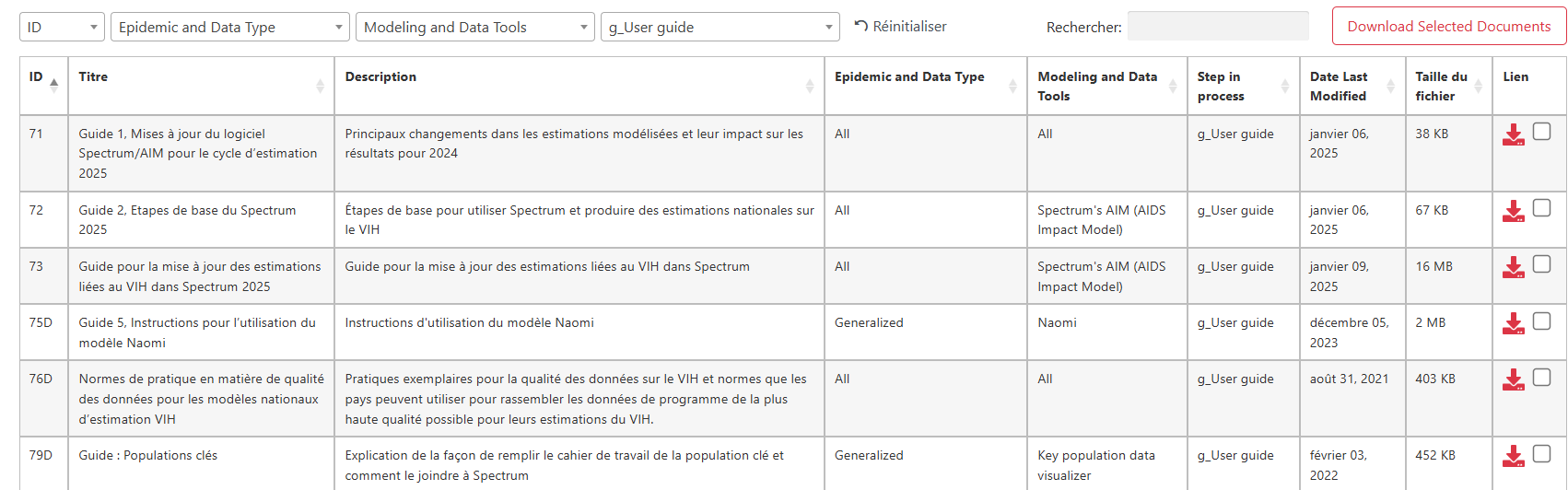 STEP 1: DHIS
STEP 2: ADR
STEP 3: Data quality review
Main functions: Stores the key inputs files needed for the subnational model and automates import of data

How? Either
Automate pull of the files into ADR which are formatted to Naomi specification.  Or 
Manually create and upload the files  and store in ADR 
Place the final input files into the HIV Estimates 2025 folder
ART and ANC 
Final Spectrum from step 4c
Main function: Stores key data inputs to be used with Spectrum. Naomi and Shiny 90

How? Create 3 pivot tables that will allow population of the key data tables (ART, ANC. HIV testing) to be used in Naomi, Spectrum and Shiny 90
When trends are odd, review and correct the data
Summary totals go into Spectrum, while subnational data goes into ADR
Main function: Data quality review for sub national data

How: Naomi: Connect to ADR and review data trends. Correct any issues and repeat download of cleaned data to ADR and into the HIV Estimates 2025 folder
STEP 4a: Spectrum
STEP 4c: Spectrum + 1st 90
Main function: Generate national HIV estimates

How? Open Spectrum, update program data, parameters etc as per slide 5

Result: Spectrum national file
Main function: Generate national HIV estimates + KOS

How? Open Spectrum, ensure HIV testing data is updated
Run the shiny 90 model within Spectrum

Result: Spectrum national file +1st 90
Note: this Spectrum file will be used in Naomi
STEP 4d: Naomi
Main function: Create sub national HIV estimates

How: Log into Naomi, and browse ADR for final input files HIV Estimates 2025 folder

Run the model to generate subnational HIV estimates
and send the final results back to your ADR folder

View the results and then create an export to the PEPFAR target setting tool
Processus d’estimations relatives au VIH
Pourquoi utiliser des modèles pour l'estimation du VIH
Fournit des estimations annuelles des indicateurs 
Inclure des indicateurs qui sont très difficiles à mesurer
Les modèles génèrent des tendances dans le temps
Peut surmonter certaines limitations de données
Les modèles peuvent être produits par âge et par sexe et au niveau de la province (ou à un niveau plus granulaire).
Les estimations sont générées avec des limites d'incertitude pour comprendre leur précision.
Avantages des estimations modélisées
Pourquoi les estimations du Spectrum sont-elles différentes des estimations de l'enquête ?
Des enquêtes et des estimations sont nécessaires
Les enquêtes sont un élément essentiel pour améliorer votre dossier Spectrum.
Dans la plupart des cas, les résultats correspondent lorsque les intervalles de confiance et les limites d'incertitude sont pris en compte.
Les estimations fournissent des données entre les enquêtes et sur des indicateurs non disponibles dans les enquêtes.
Les enquêtes fournissent une validation importante des estimations modélisées, par exemple pour les estimations concernant les enfants.